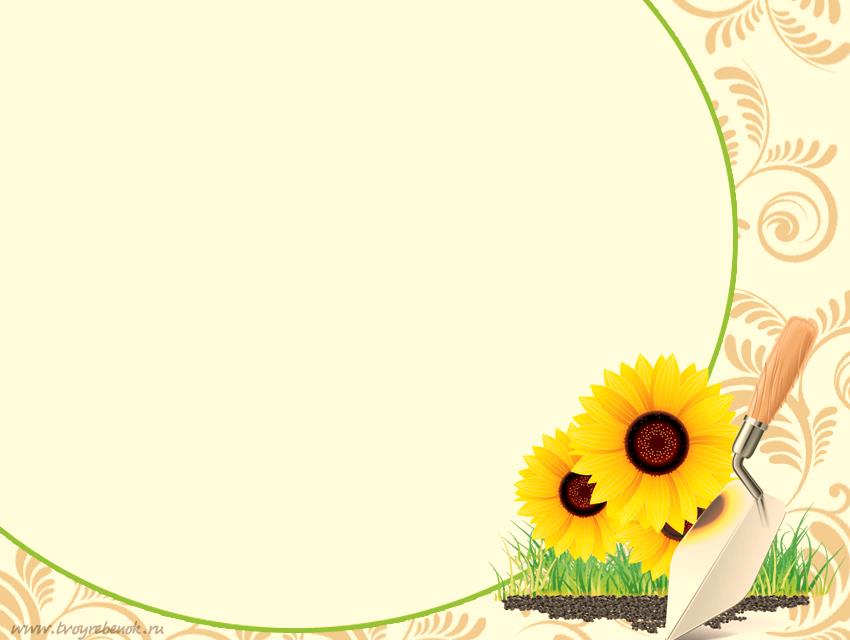 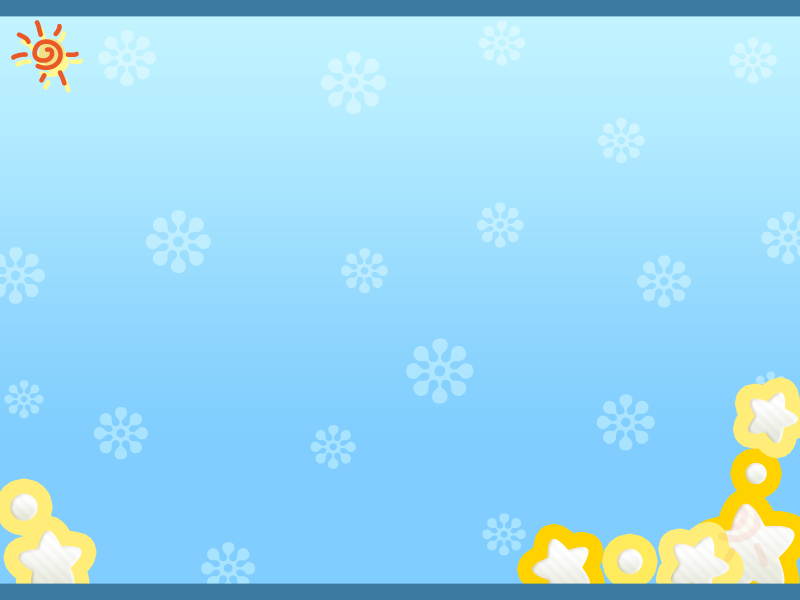 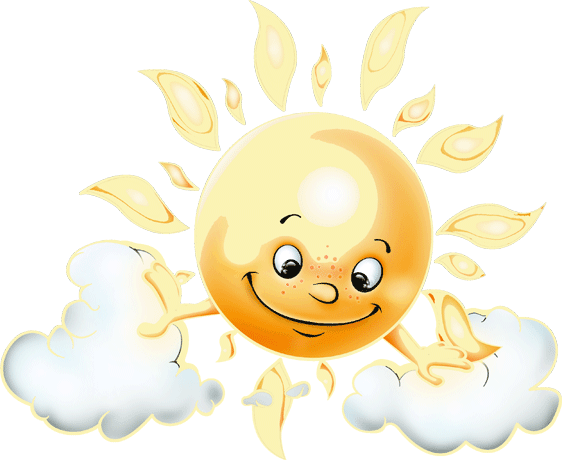 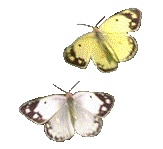 «Посадили огород, посмотрите, что растёт»
Разработал:
Воспитатель
МБДОУ д/с №83 
«Утиное гнездышко» 
КОВТУН Э. И.
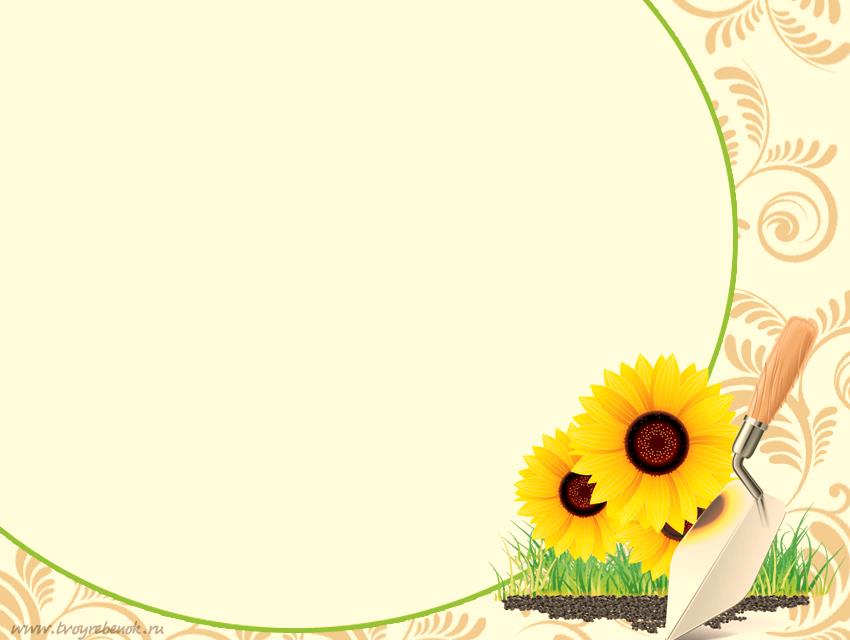 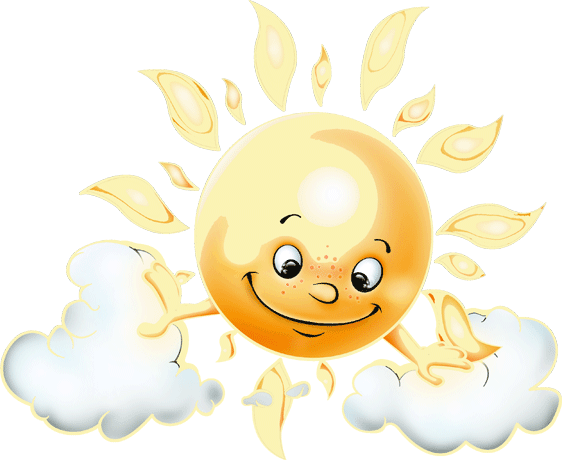 Знает каждый садовод, что такое«ОГОРОД»
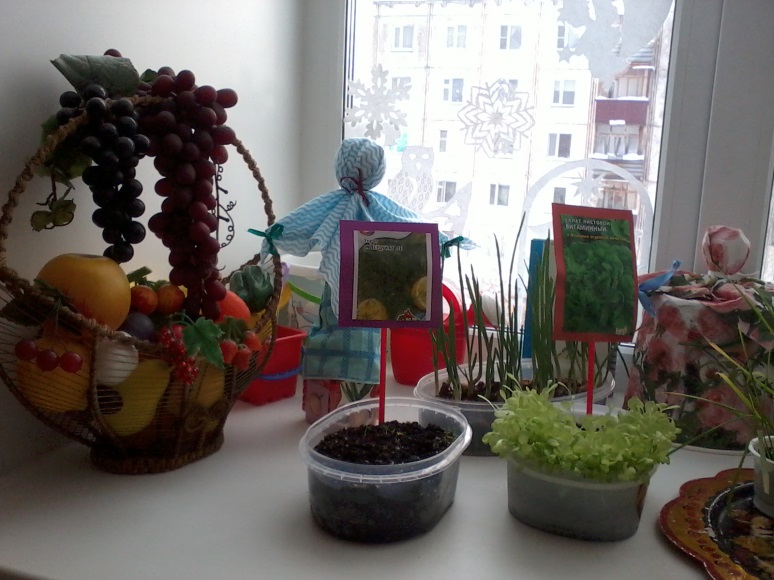 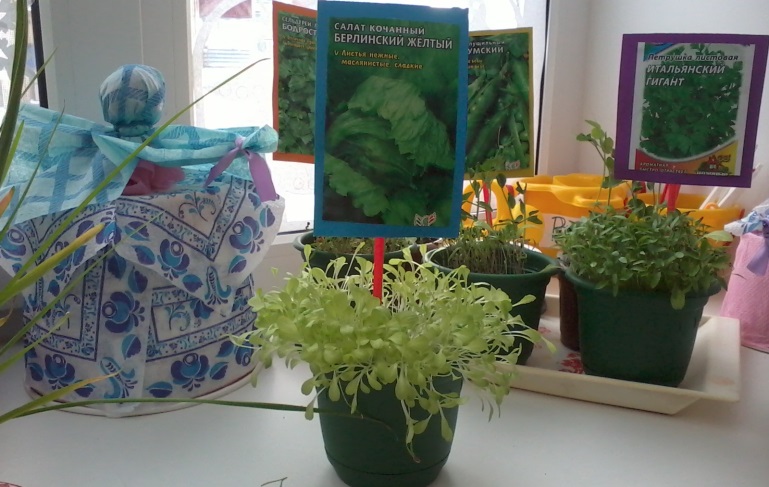 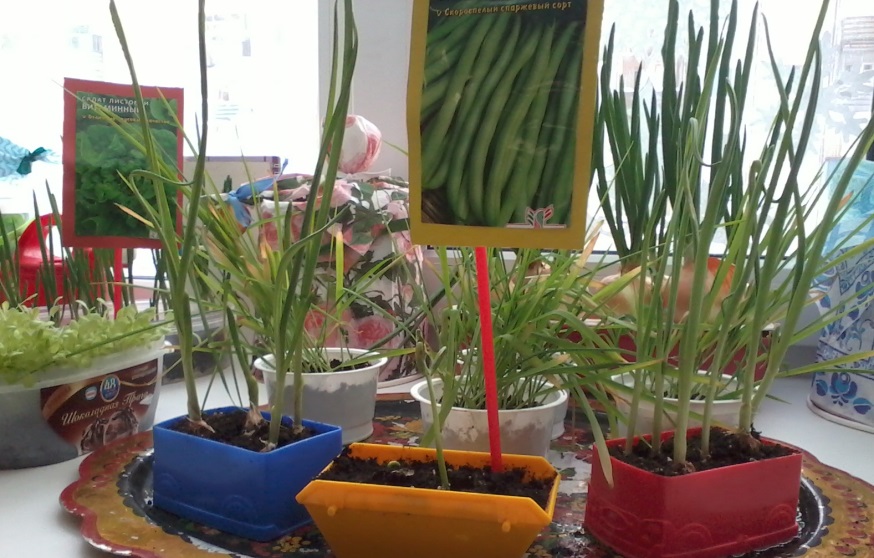 Это там, где все растет.
Там горох, редис и лук –
Это знают все вокруг!
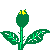 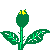 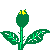 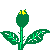 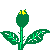 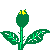 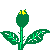 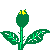 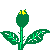 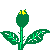 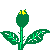 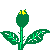 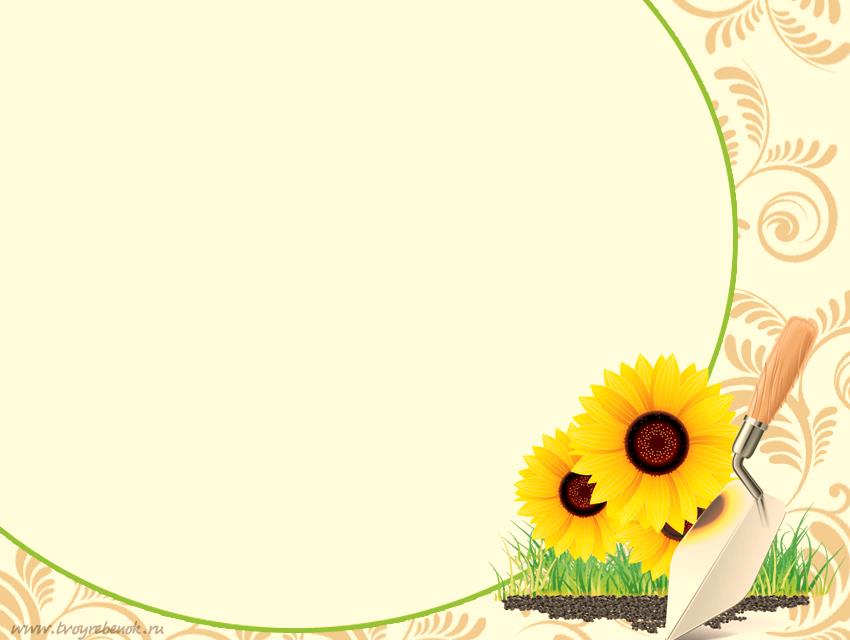 Это наш огород, здесь растут чеснок и лук. Они помогут от недуг
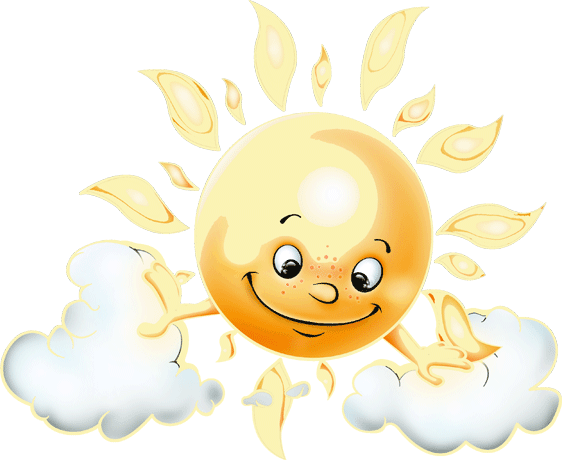 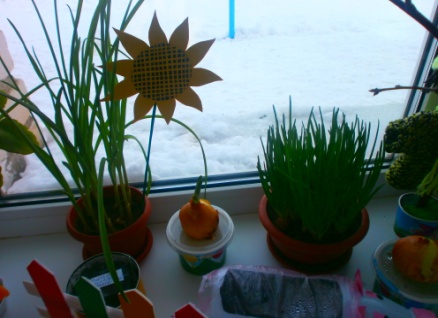 За широкими полями,
За далекими лесами
Есть сад, огород,
Лука и Лукерья там живет. 
Очень любят они
Выращивать продукты
И растут там у них
Овощи и фрукты.
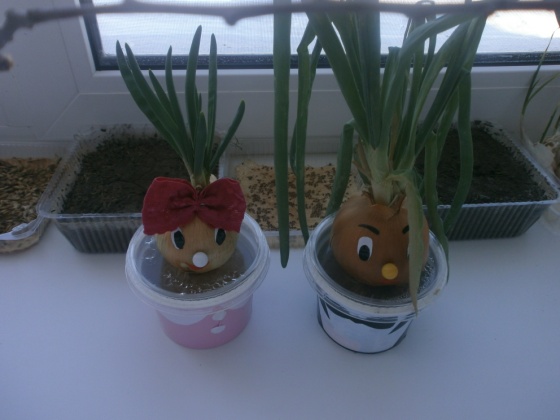 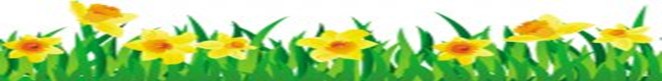 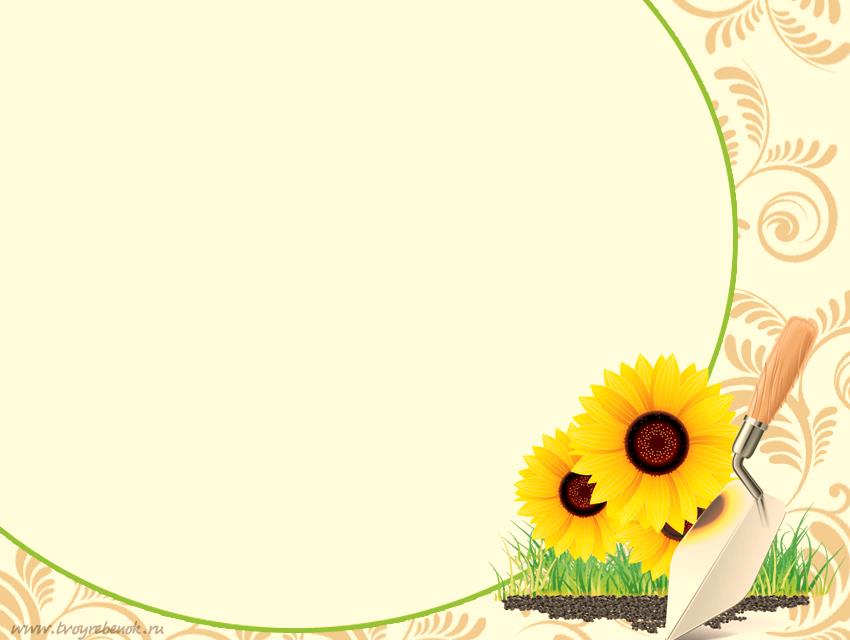 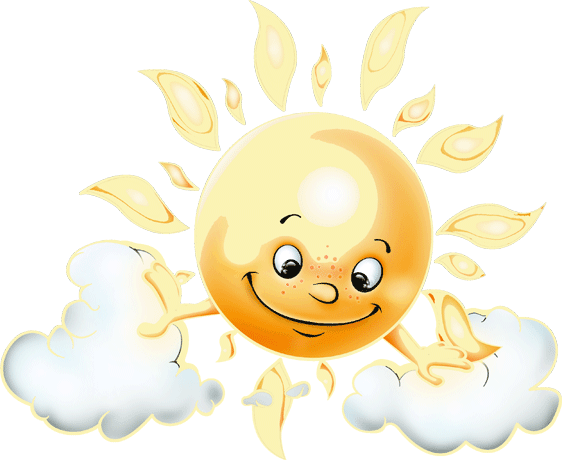 Мы находим корешок 
                   И сажаем  наш лучок
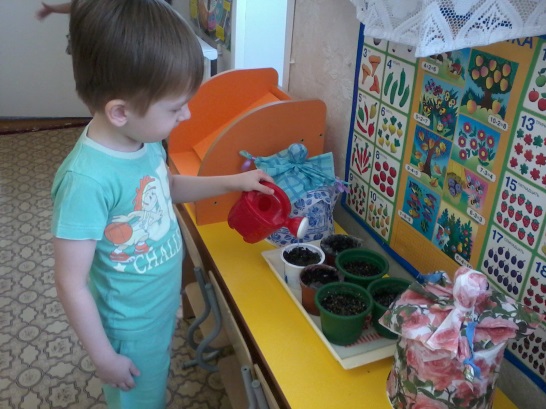 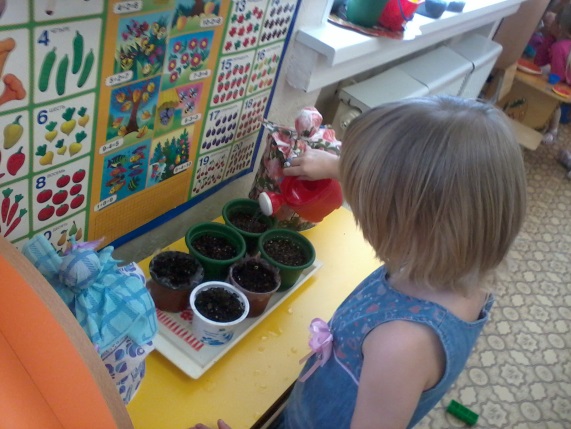 В землю посадили,  Обязательно полили
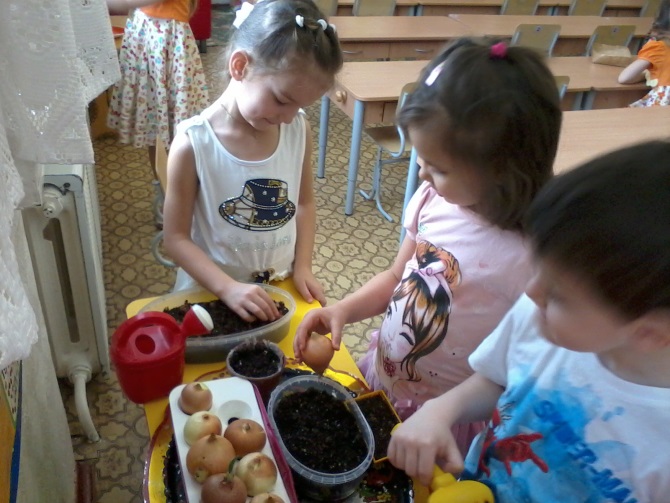 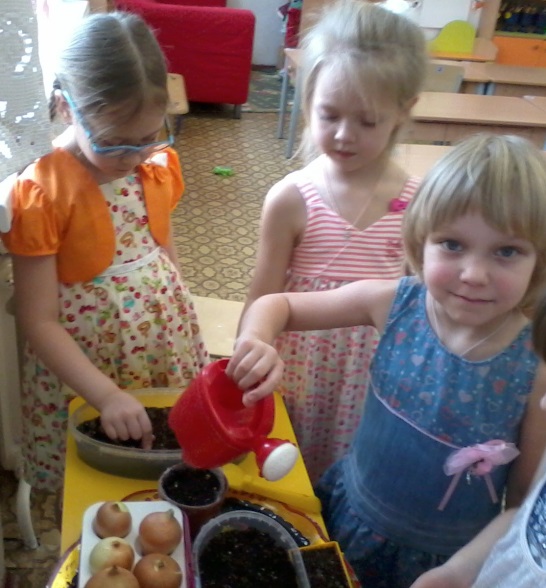 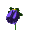 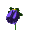 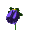 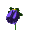 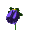 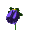 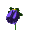 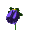 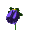 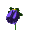 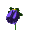 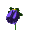 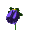 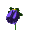 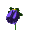 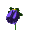 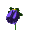 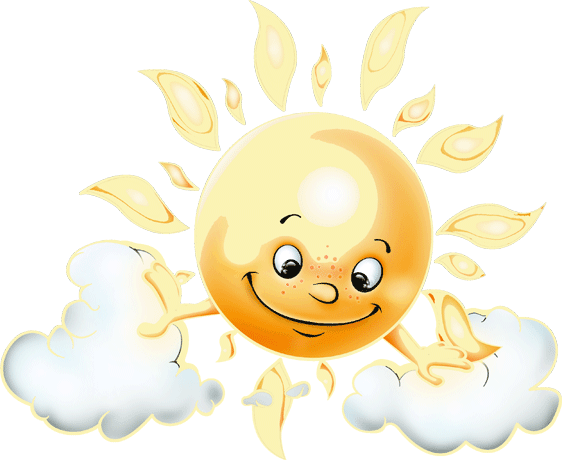 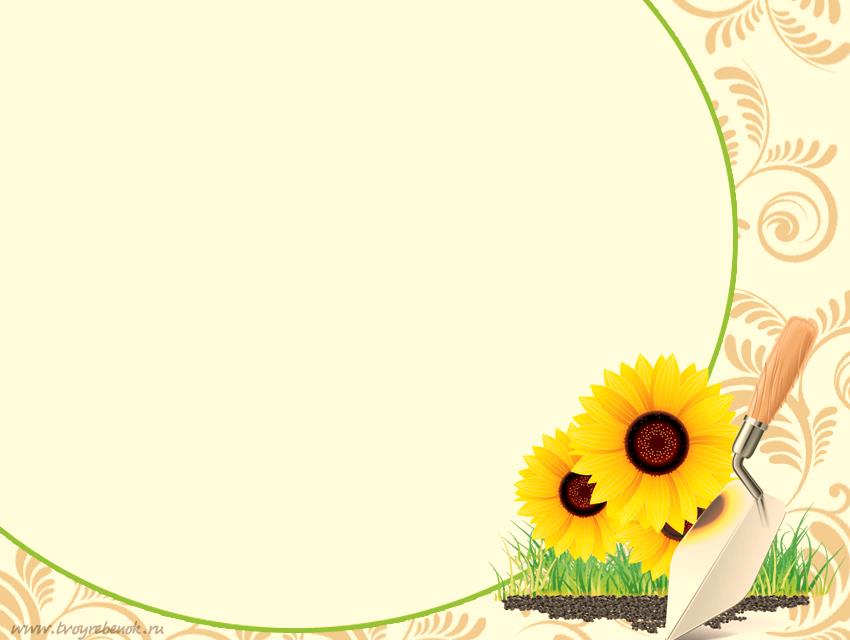 И петрушка ,и лучок, помидорчик, кабачок-  всем на удивление
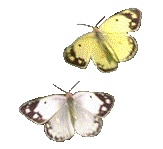 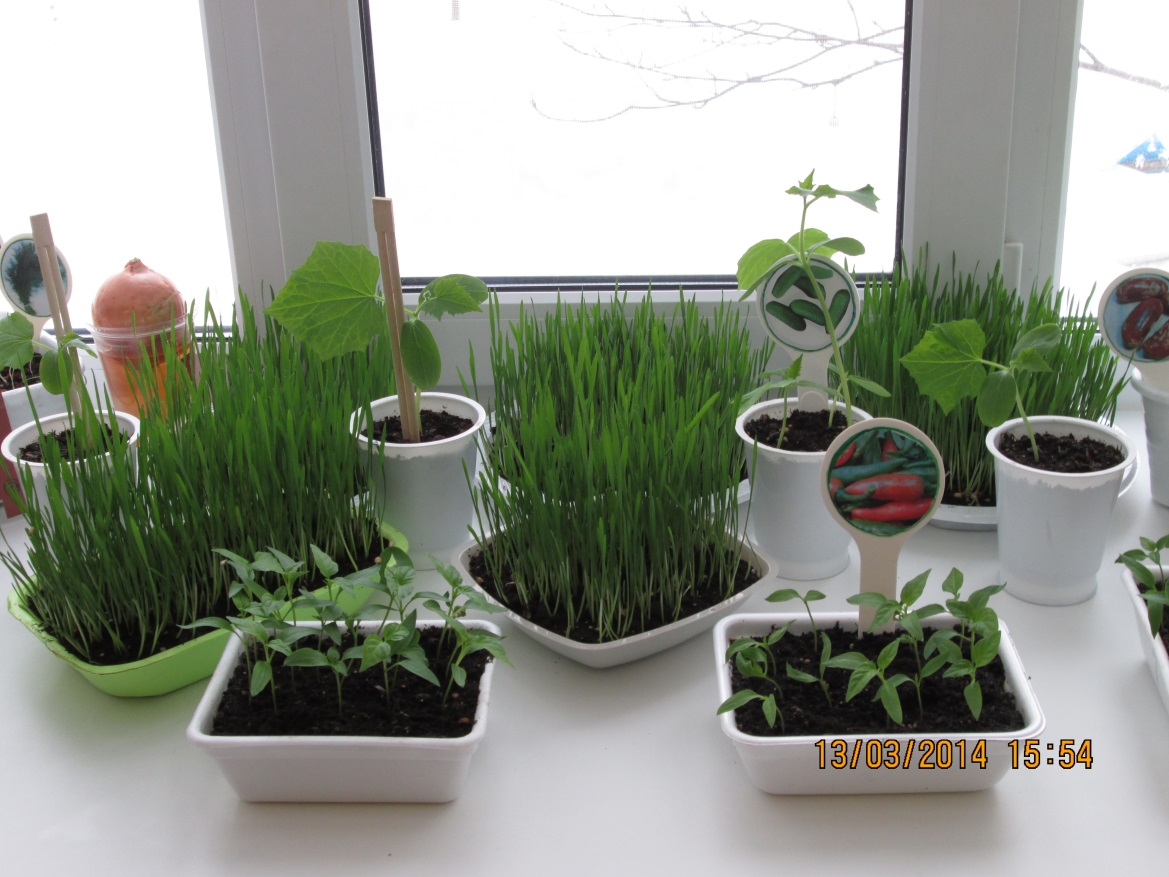 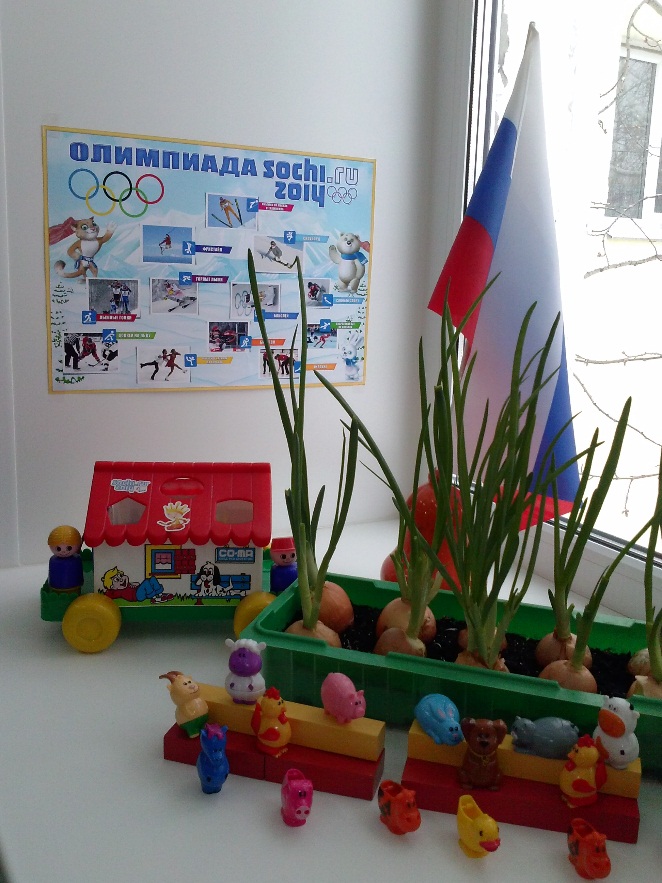 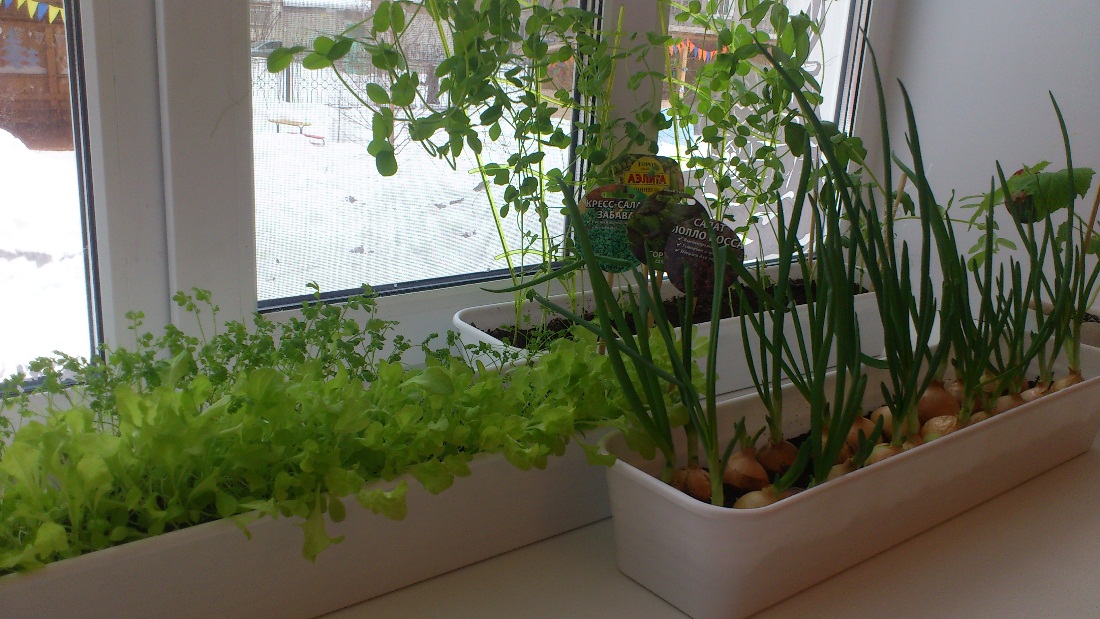 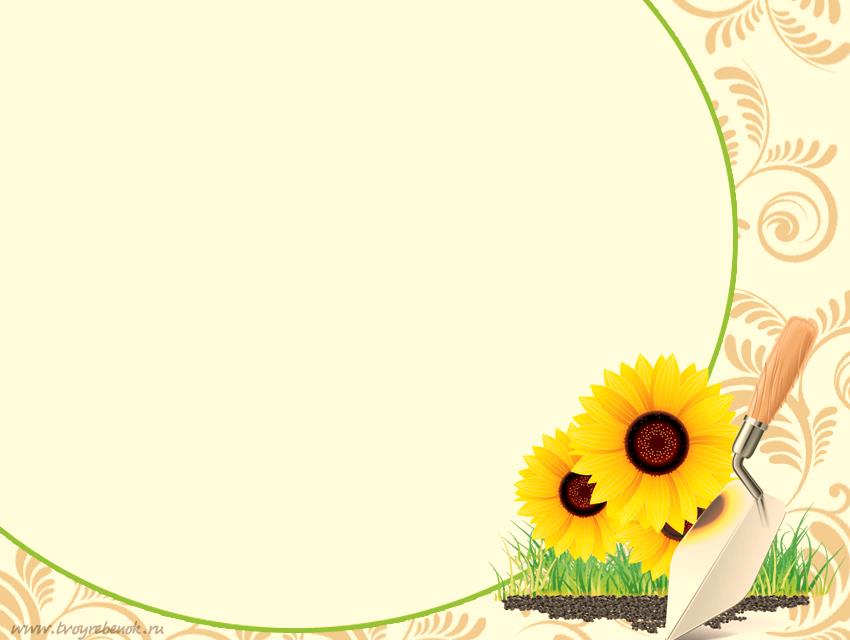 Здорово у нас получилось!
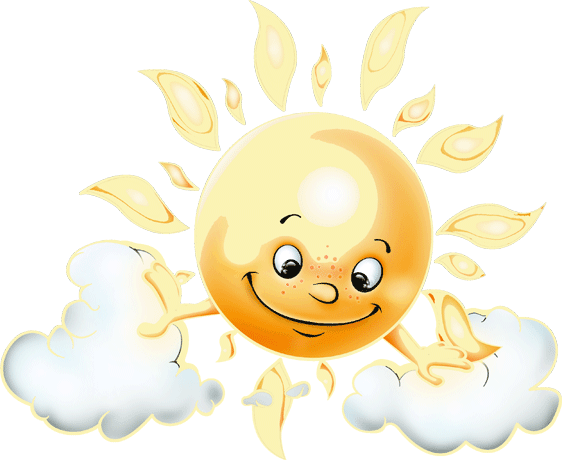 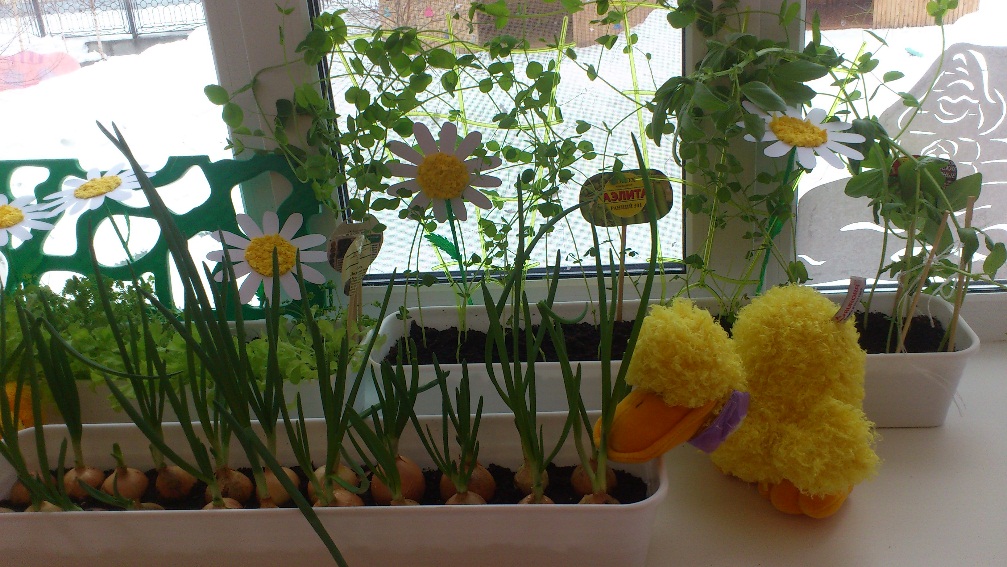 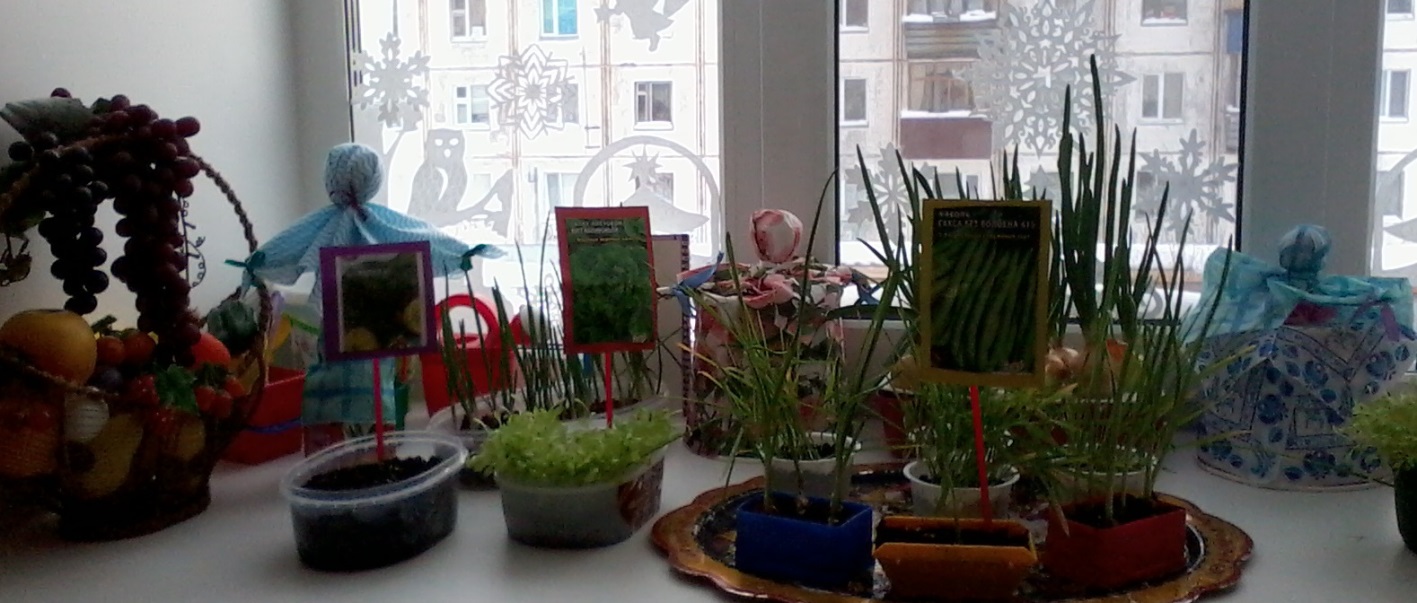 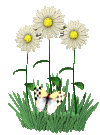 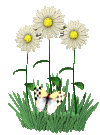 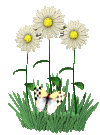 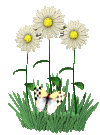 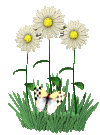 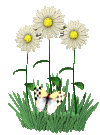 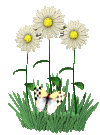 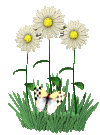 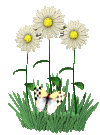 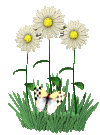 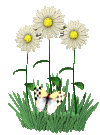 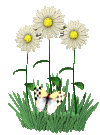 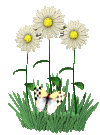 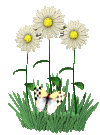 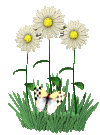 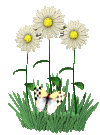 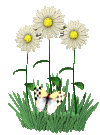 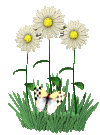 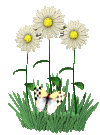 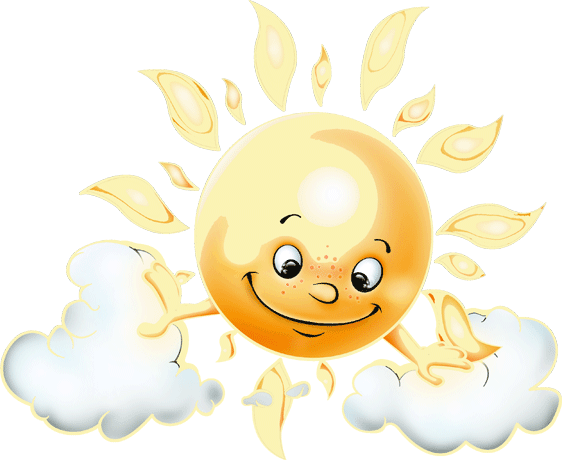 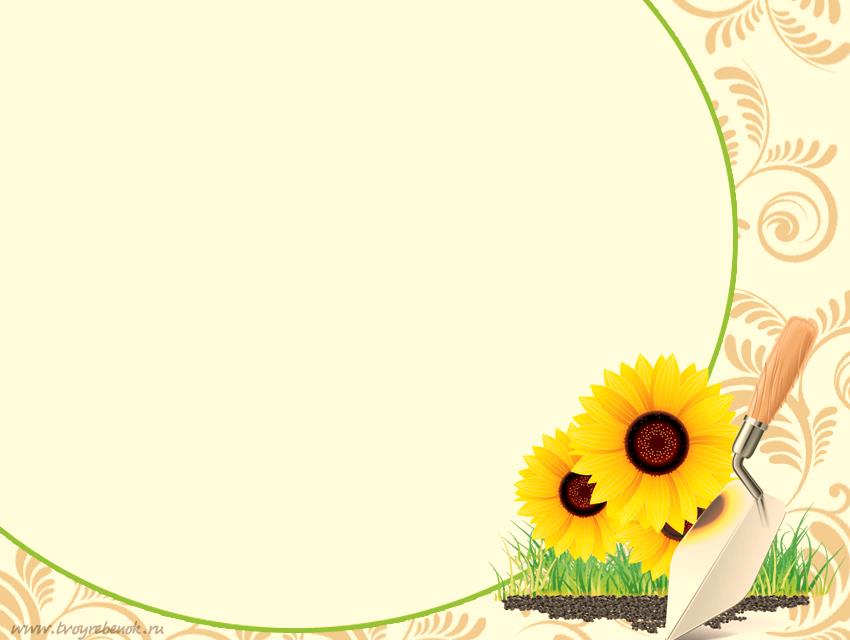 Консультация для воспитателей
«Огород на подоконнике»
Огород на подоконнике в детском саду способствует развитию любознательности и наблюдательности у детей, это помогает лучше познать растительную жизнь. Он способен расширить представления детей о растениях, как живых организмах, об условиях, необходимых для роста и развития, развивать этическое чувство, умение радоваться красоте выращиваемых растений и результатом своего труда.
	Очень важно, чтобы дети активно участвовали в посадке и последующем уходе за растениями. Раньше в программах давались точные рекомендации, какие растения должны высаживаться в каждой возрастной группе. Но с переходом на ФГТ строгих требований к перечню растений нет. Огород на подоконнике прежде всего должен помогать в развитии детей. Поэтому для воспитанников младших групп целесообразно высаживать более крупные семена, чем для воспитанников средних и старших групп. Так же в младших группах достаточно 1 – 2 вида растения для посадки, в средних – 2 – 3, в старших и подготовительных – до 5.

	Работа по организации огорода на окне будет успешнее, если ее проводить поэтапно.
1. Посадка растений, изготовление таблиц-указателей с названиями и датой посадки. Знакомство детей с алгоритмом по уходу за растениями. Подбор художественной литературы про посаженные растения: поговорки, стихи, сказки, загадки.

2. Наблюдение за ростом растений, проведение опытов, экспериментов. Результаты фиксируются в дневнике. Создание коллекции семян овощных культур, популярных в нашем регионе. Знакомство с художественной литературой, создание картотеки художественного слова, рассматривание иллюстраций, проведение бесед, игр.

3. Анализ и обобщение результатов, полученных в процессе исследовательской деятельности детей. Оформление выставки рисунков «От семени к ростку». Составление рассказов о том, как ухаживать за растениями.  Такая работа, проводимая регулярно начиная с младших групп, обладает большими воспитательно-образовательными возможностями.
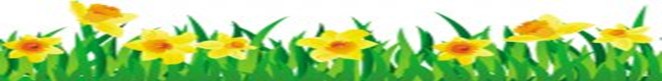 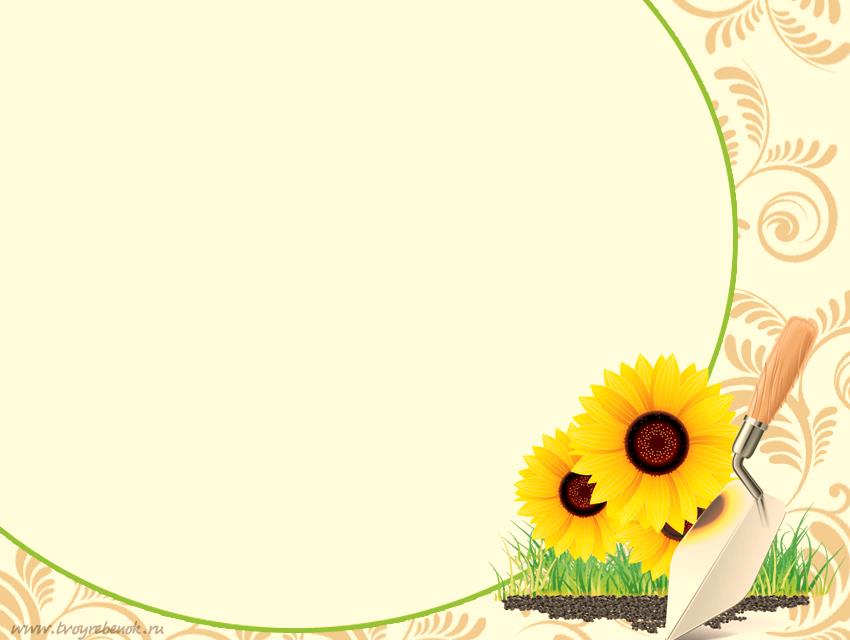 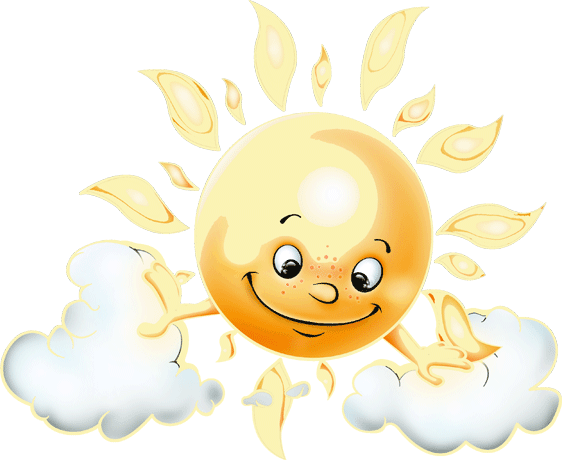 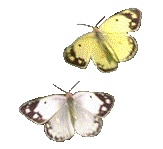 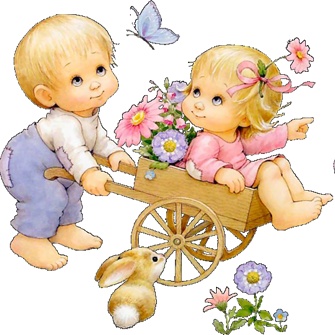 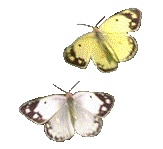 Спасибо
за внимание!